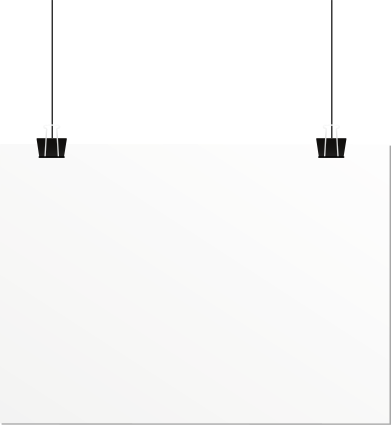 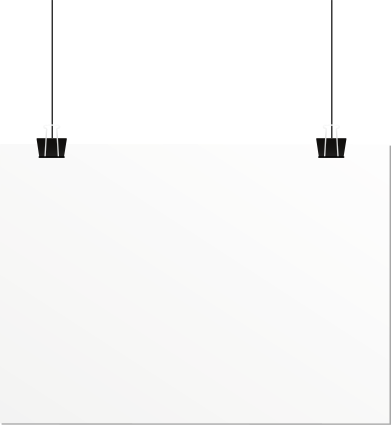 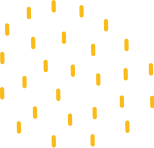 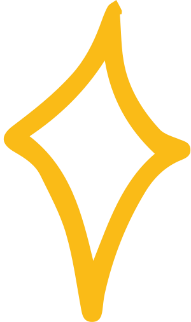 CHÀO MỪNG CÁC EM 
ĐẾN VỚI TIẾT HỌC MỚI!
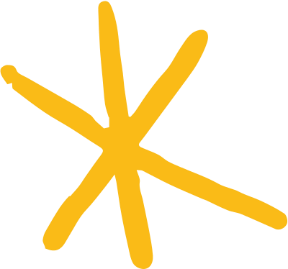 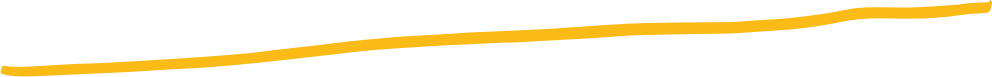 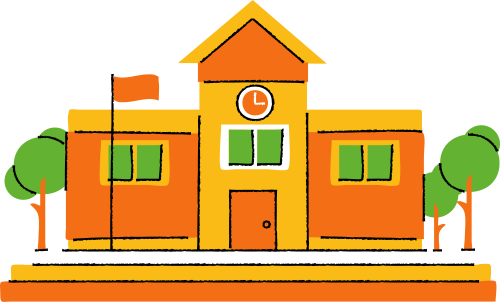 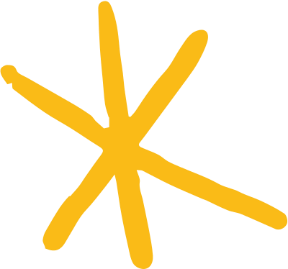 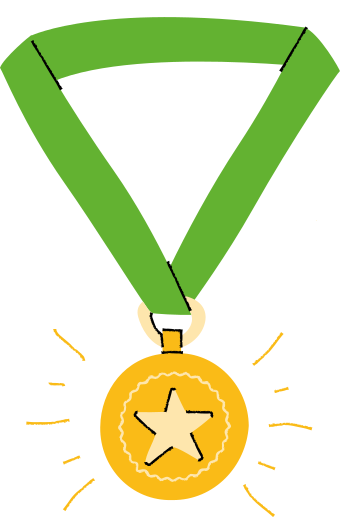 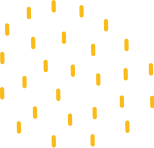 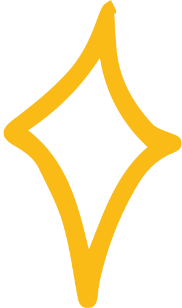 KHỞI ĐỘNG
Phát biểu sau đây đúng hay sai?
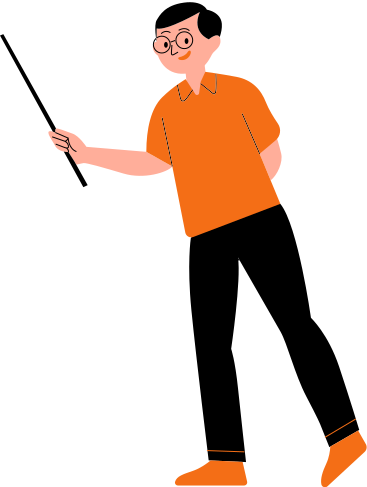 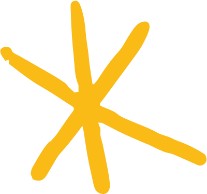 1. Hai ngón tay trỏ luôn đạt ở phím F và phím J trên hàng phím cơ sở.
ĐÚNG
SAI
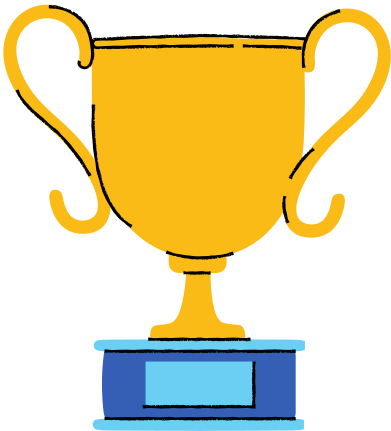 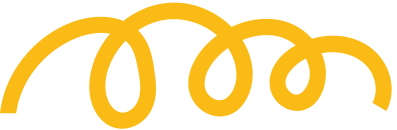 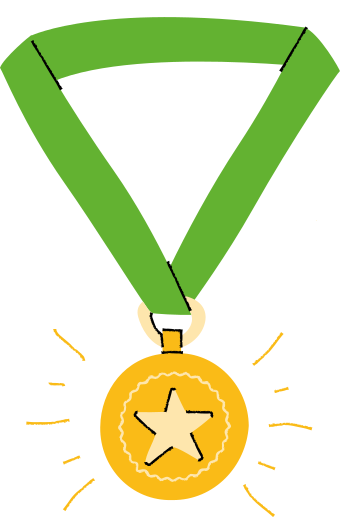 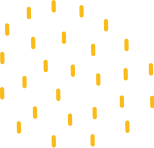 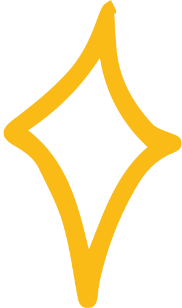 KHỞI ĐỘNG
Phát biểu sau đây đúng hay sai?
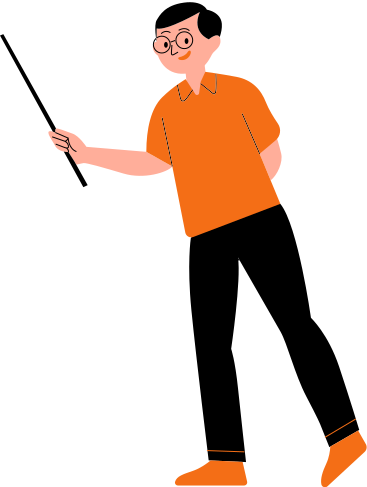 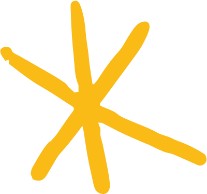 2. Hai ngón tay trỏ luôn đặt đúng phím G và phím H trên hàng phím cơ sở.
ĐÚNG
SAI
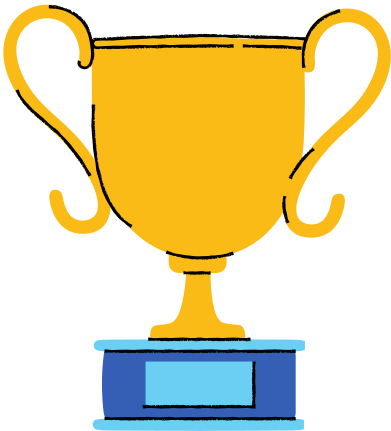 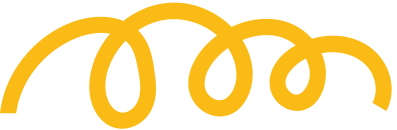 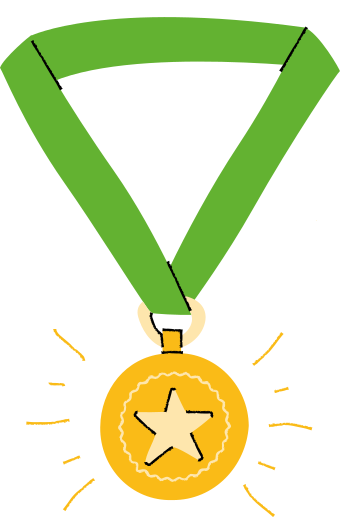 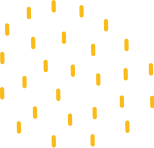 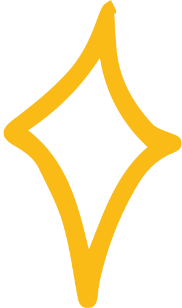 KHỞI ĐỘNG
Phát biểu sau đây đúng hay sai?
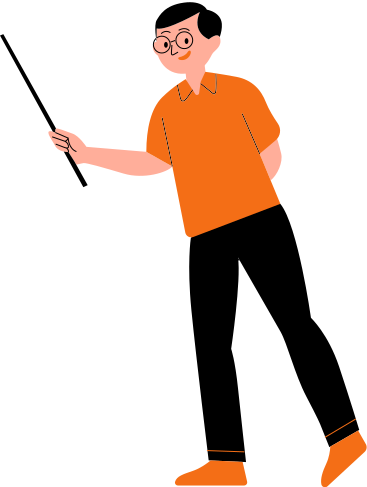 3. Các ngón tay còn lại đặt lần lượt trên hàng phím cơ sở hoặc đưa tay lên hoặc xuống khi cần gõ hàng phím trên và hàng phím dưới. Sau đó đưa tay về đúng vị trí ở hàng phím cơ sở.
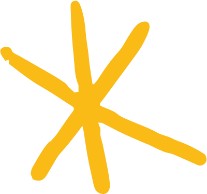 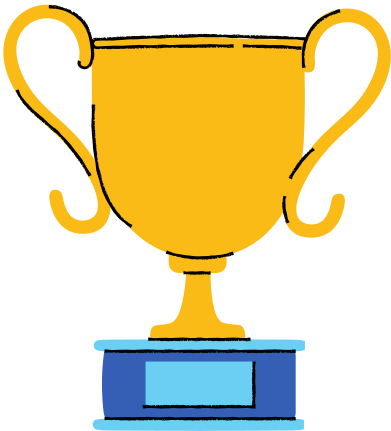 ĐÚNG
SAI
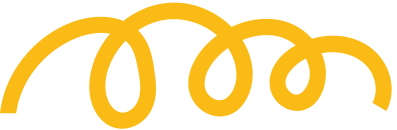 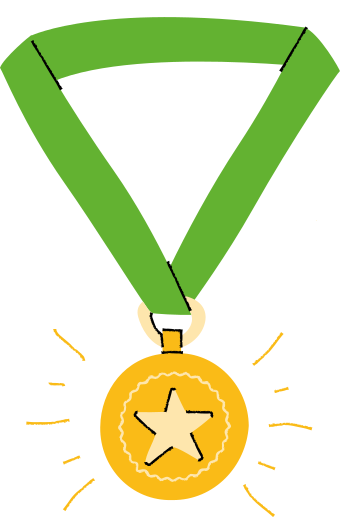 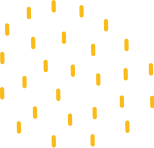 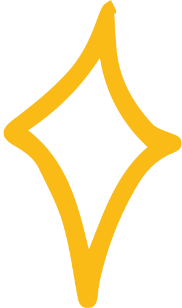 KHỞI ĐỘNG
Phát biểu sau đây đúng hay sai?
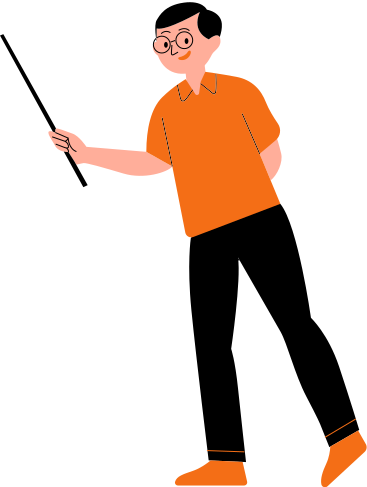 4. Các ngón tay còn lại lần lượt đặt trên hàng phím cơ sở và đưa tay lên hoặc xuống khi cần gõ hàng phím trên và hàng phím dưới. Sau đó giữ nguyên vị trí các ngón tay.
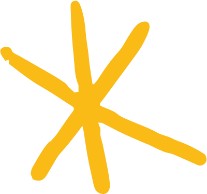 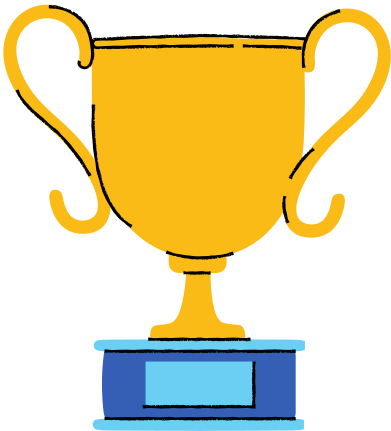 ĐÚNG
SAI
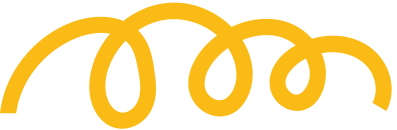 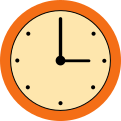 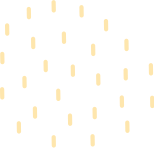 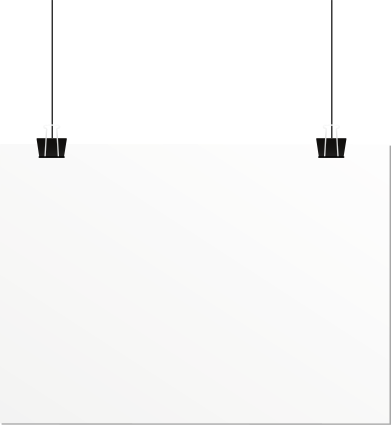 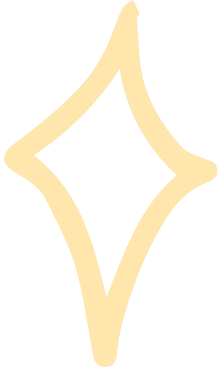 BÀI 4: 
CÙNG THI ĐUA GÕ PHÍM
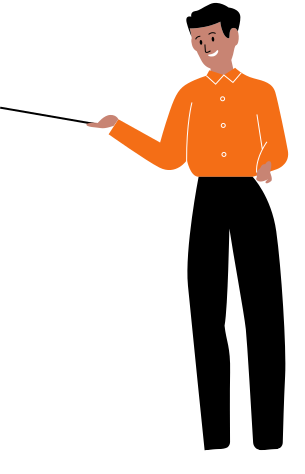 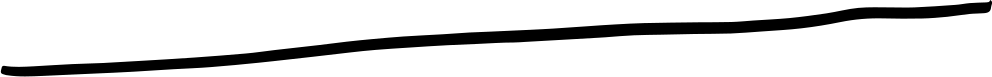 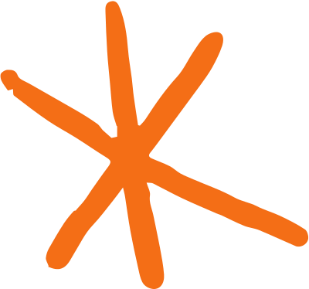 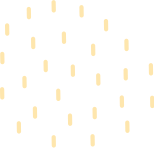 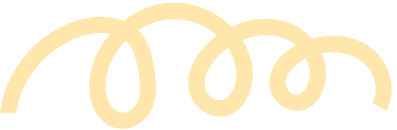 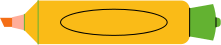 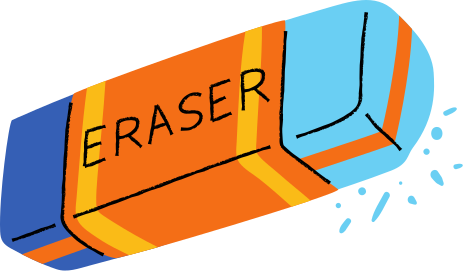 KHÁM PHÁ
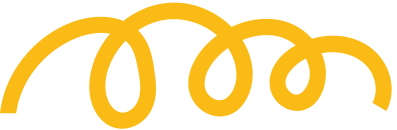 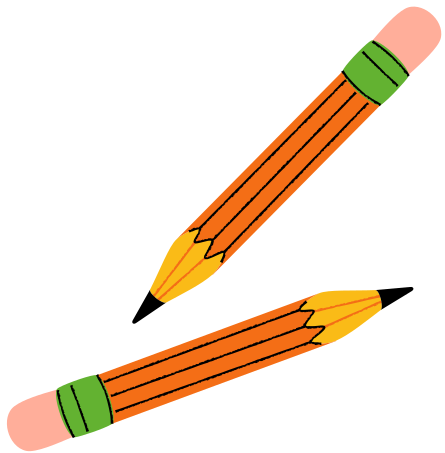 Hoạt động 1: Trò chơi: Ai gõ đúng hơn?
Các nhóm thể hiện phần trình bày gõ phím của mình trên phần mềm Wordpad
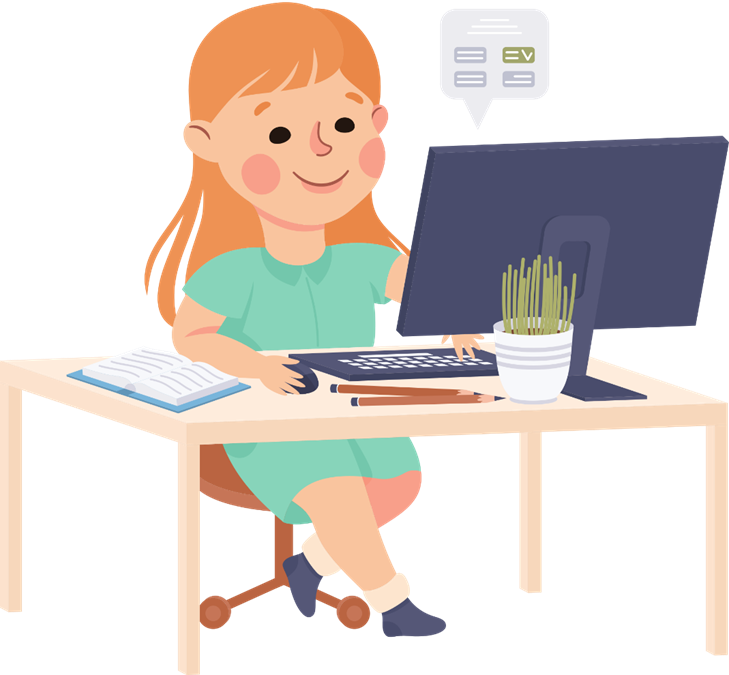 NỘI DUNG GÕ 
Các em gõ tên của mình trên phần mềm Wordpad.
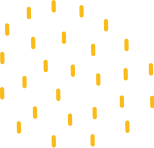 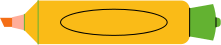 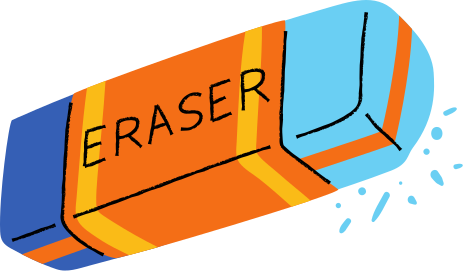 KHÁM PHÁ
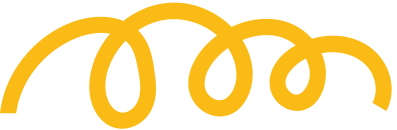 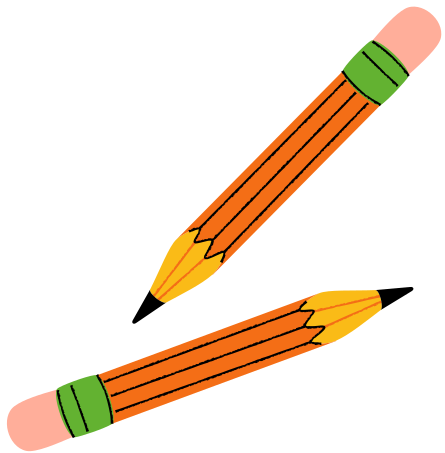 Hoạt động 1: Trò chơi: Ai gõ đúng hơn?
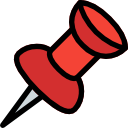 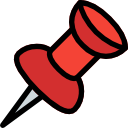 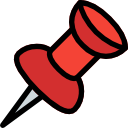 Mỗi nhóm có 50 điểm
Lần lượt các thành viên lên gõ tên mình
Vi phạm nội quy bị trừ 
1 điểm
Nhóm chiến thắng là nhóm có số điểm cuối cùng cao nhất.
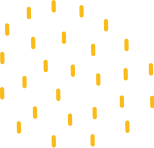 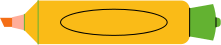 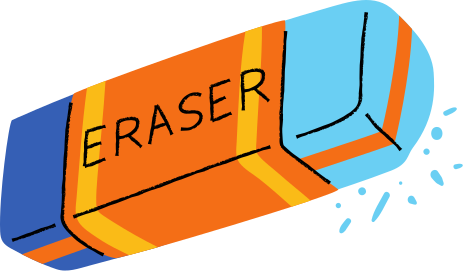 KHÁM PHÁ
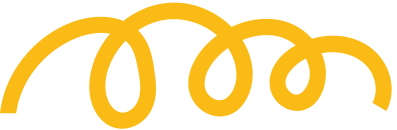 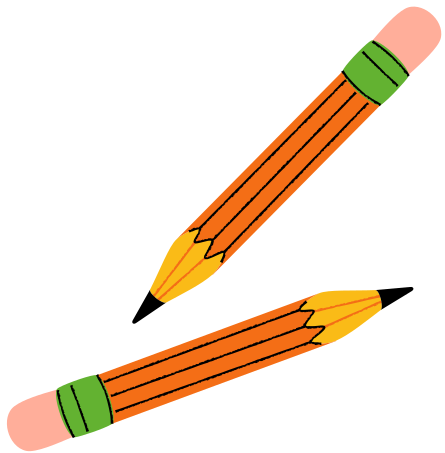 Hoạt động 1: Trò chơi: Ai gõ đúng hơn?
Em có nhận xét gì về cách đặt tay và gõ phím của mình với các bạn? Hàng phím nào em gõ thành thạo nhất? Hàng phím nào em cần luyện tập thêm?
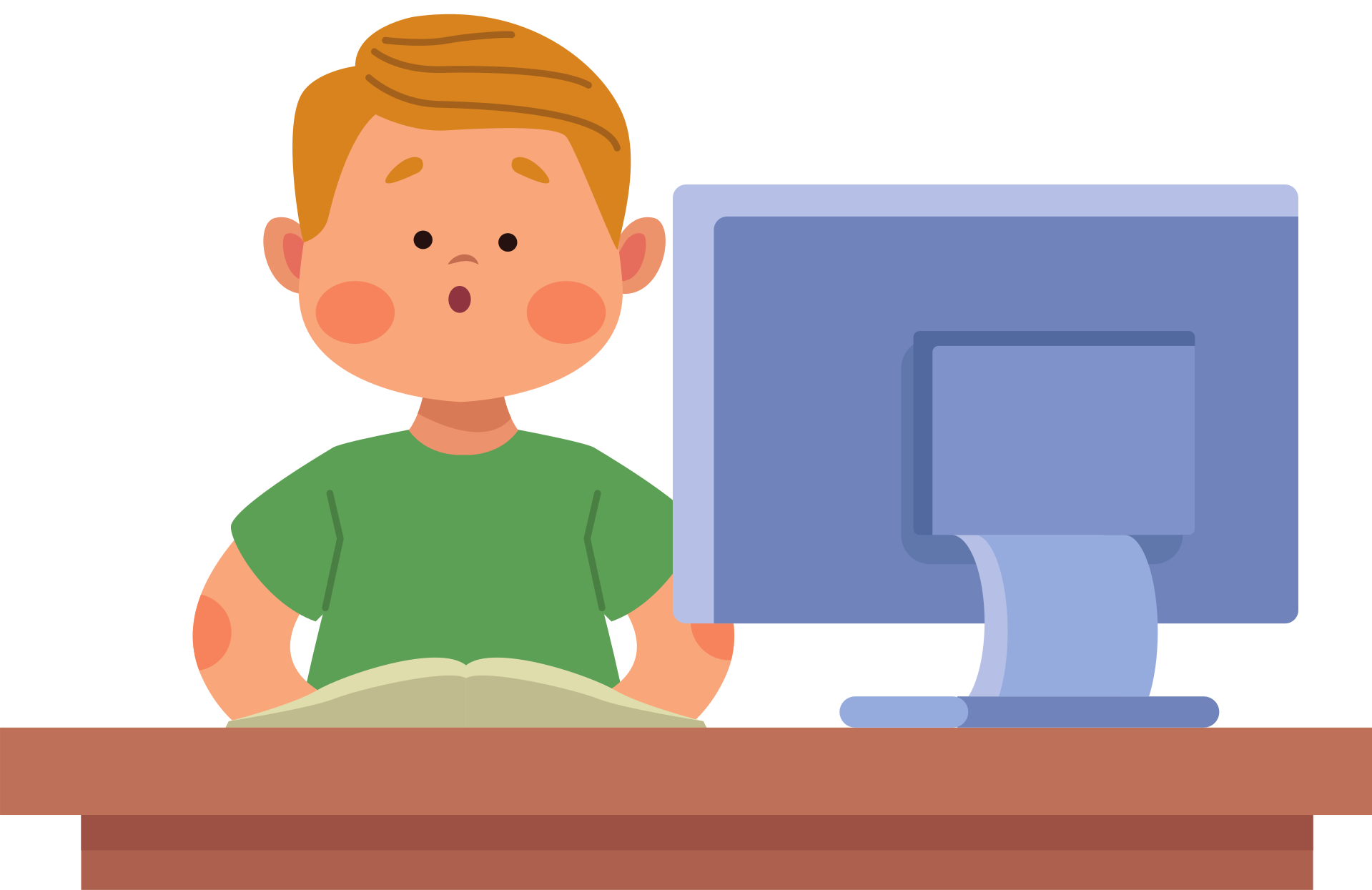 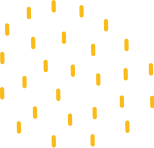 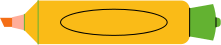 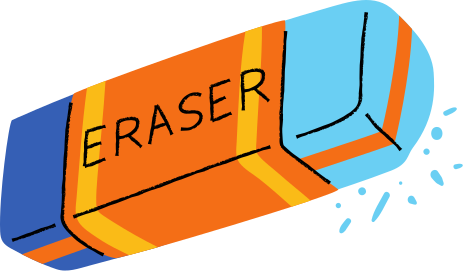 KHÁM PHÁ
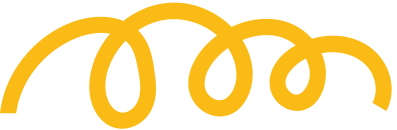 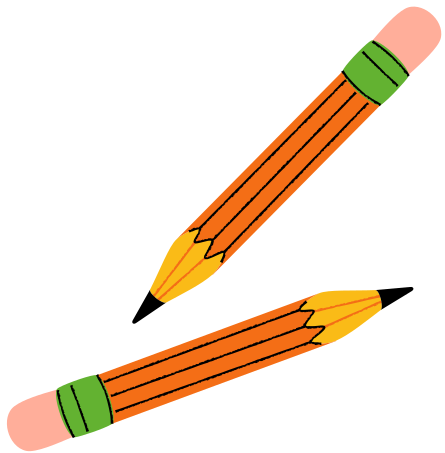 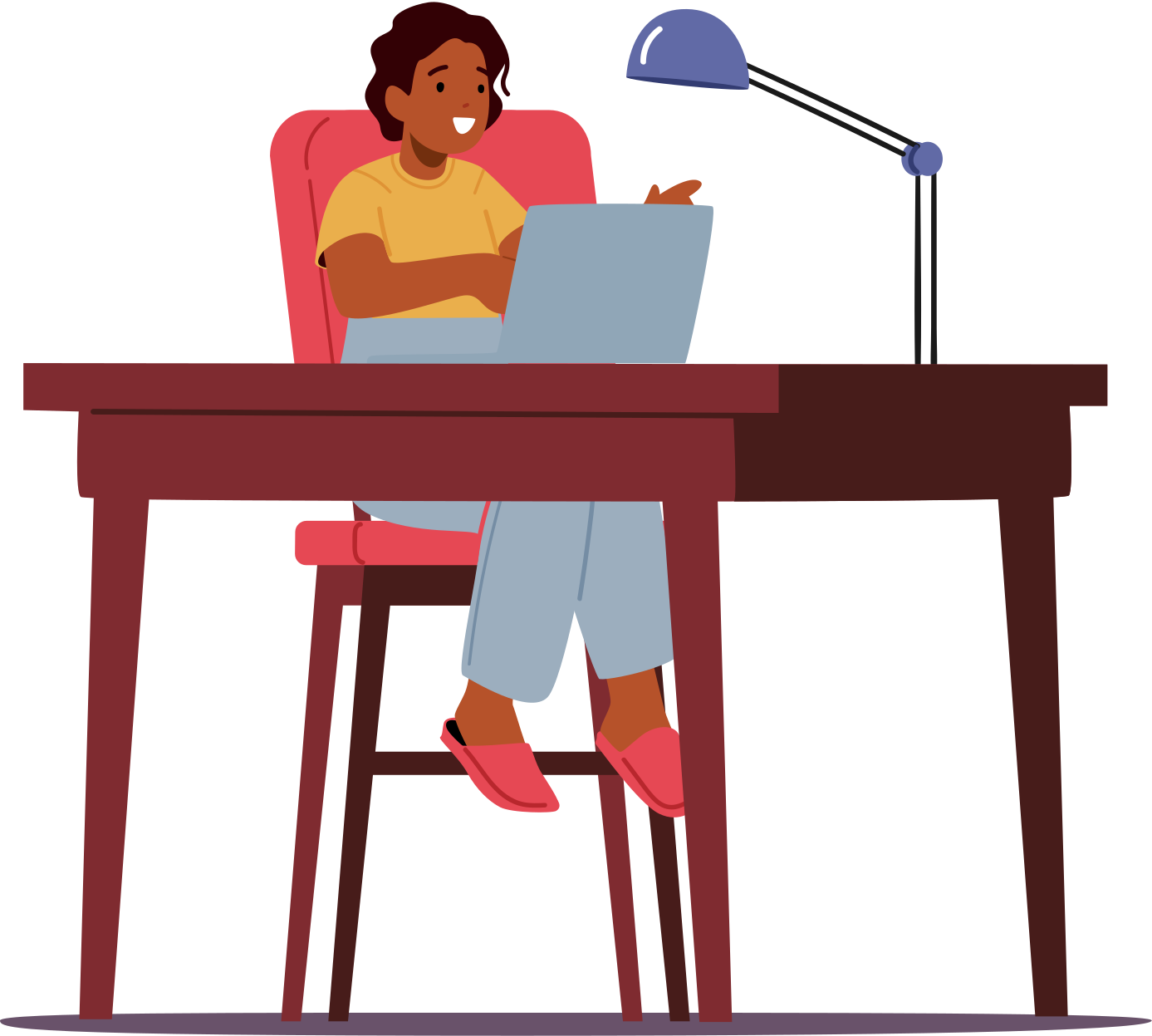 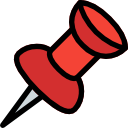 Em nên luyện tập thường xuyên để tăng tốc độ và độ chính xác khi gõ phím.
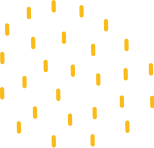 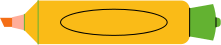 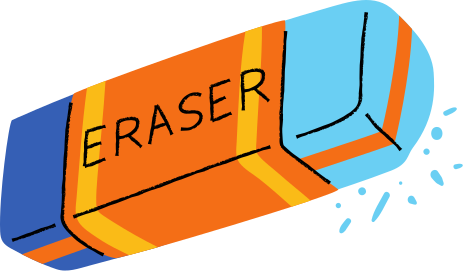 LUYỆN TẬP VÀ VẬN DỤNG
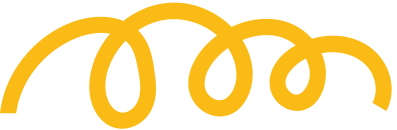 Dựa vào kết quả thực hành các nhóm bình bầu ra các danh hiệu sau:
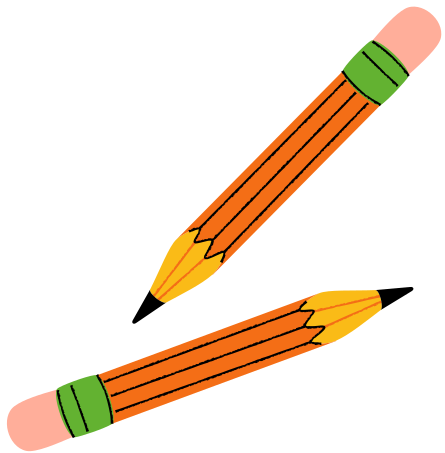 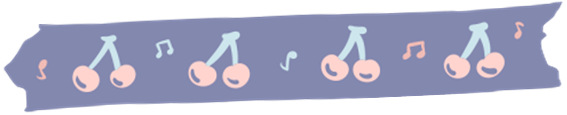 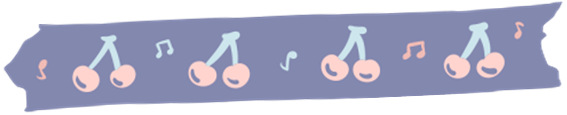 Bạn 
gõ chính xác nhất
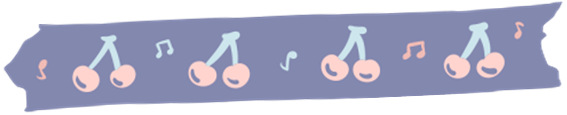 Bạn 
chăm chỉ nhất
Bạn 
gõ nhanh nhất
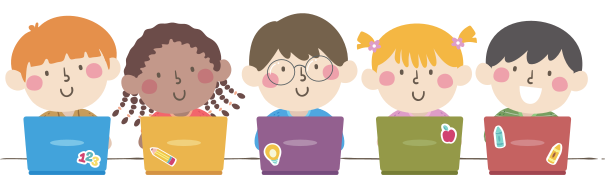 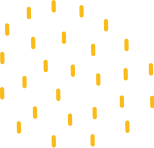 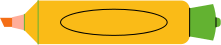 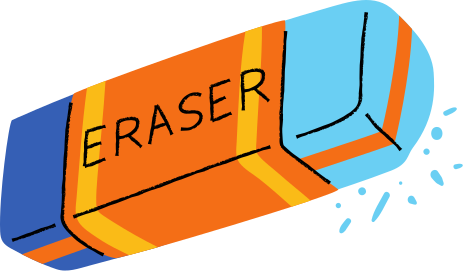 LUYỆN TẬP VÀ VẬN DỤNG
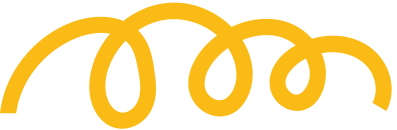 Những bạn có thành tích tốt sẽ được vinh danh ở khu vinh dự của lớp:
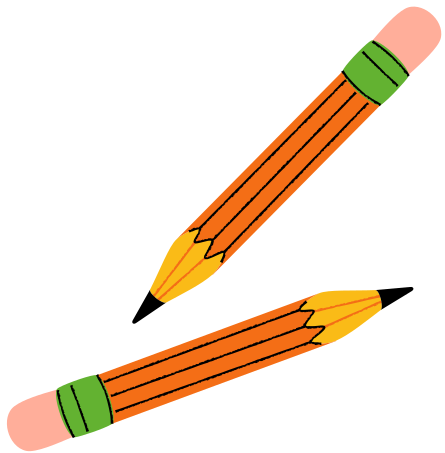 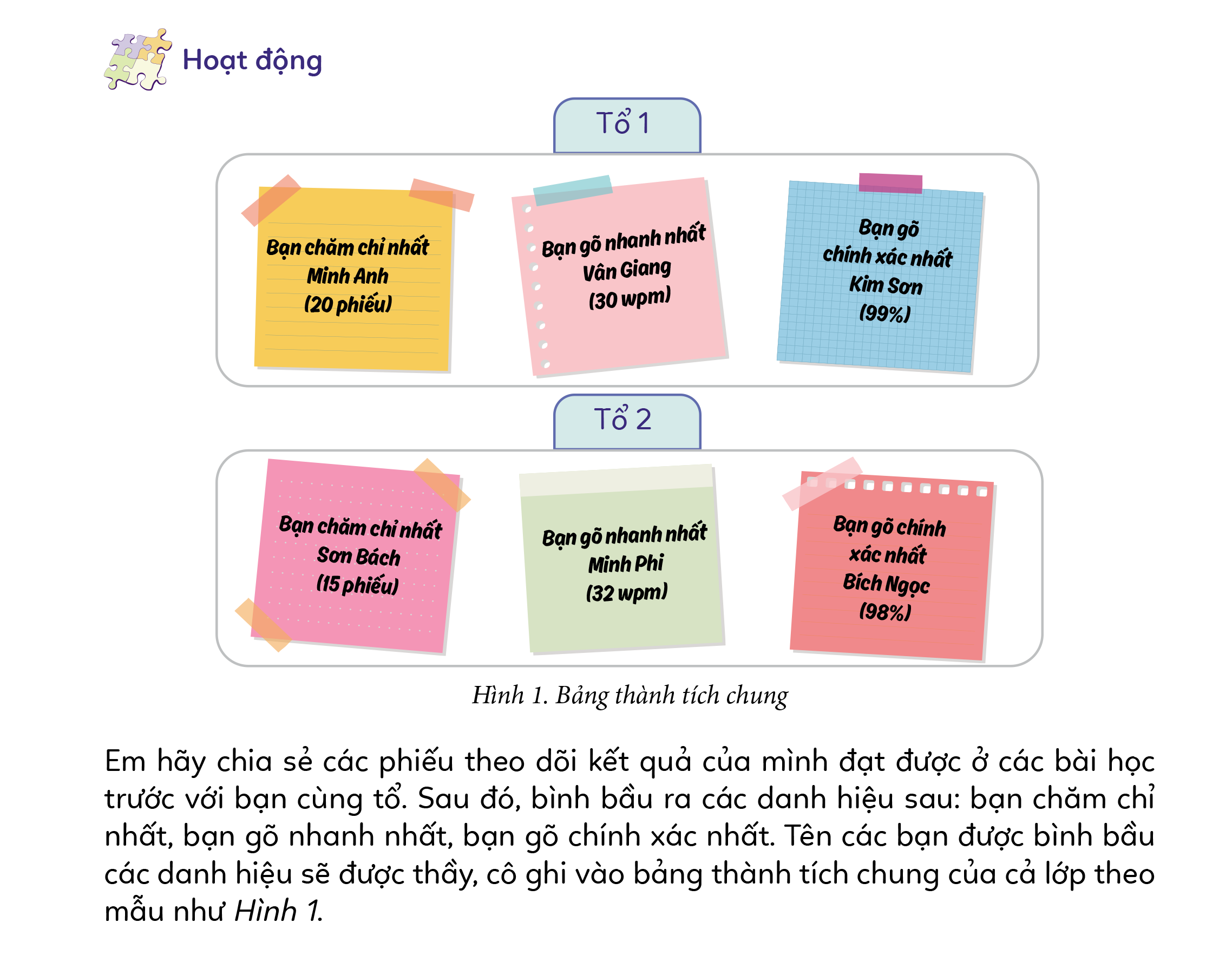 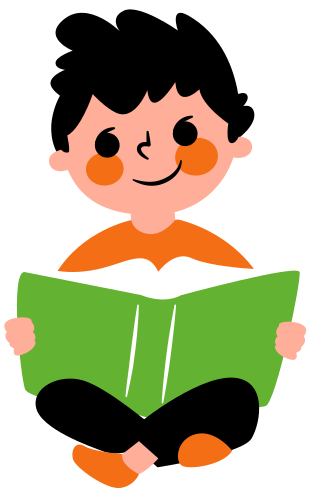 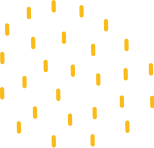 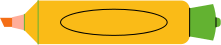 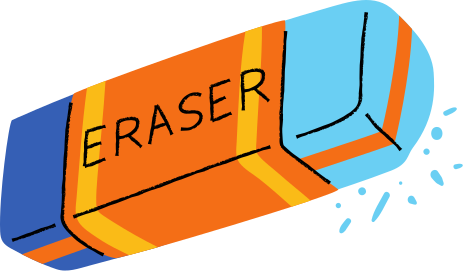 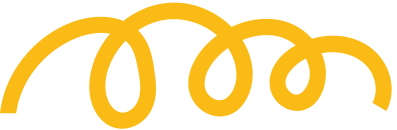 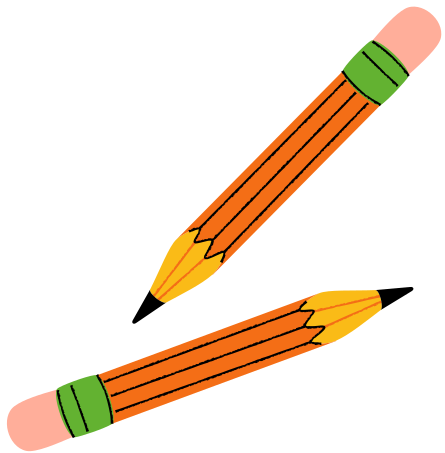 TỔNG KẾT
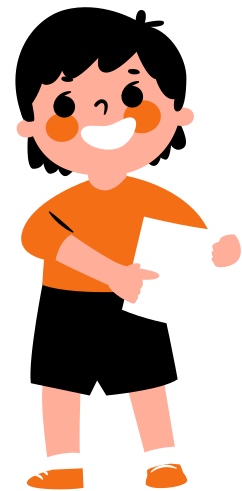 Em hãy tiếp tục luyện tập gõ phím và ghi vào phiếu theo dõi kết quả để nâng cao thành tích của mình.
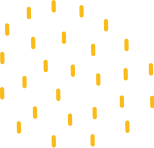 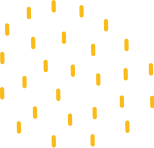 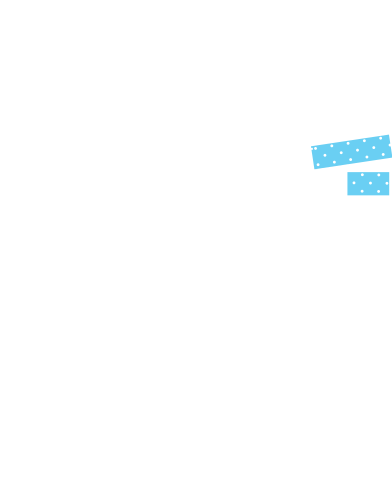 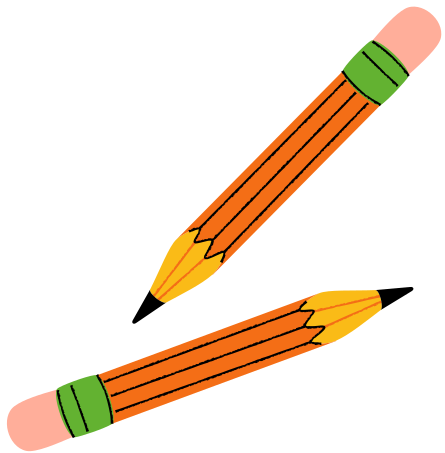 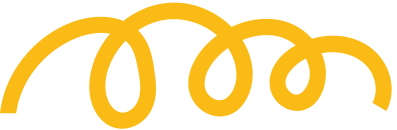 HƯỚNG DẪN VỀ NHÀ
Ôn luyện lại cách gõ phím trên các phần mềm Wordpad và RapidTyping
Chuẩn bị, đọc trước bài học của buổi sau, Bài 1. Thông tin trên Internet
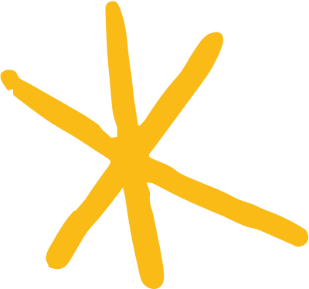 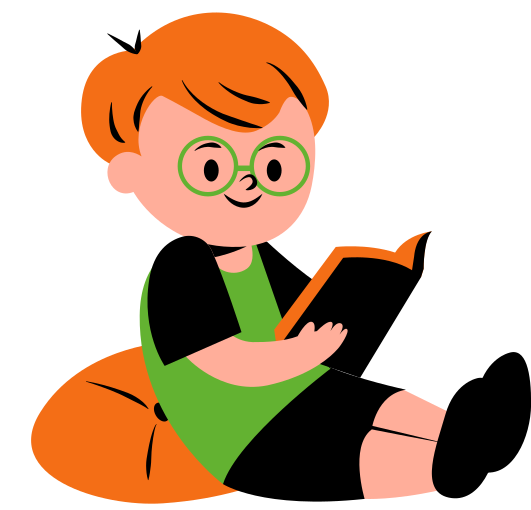 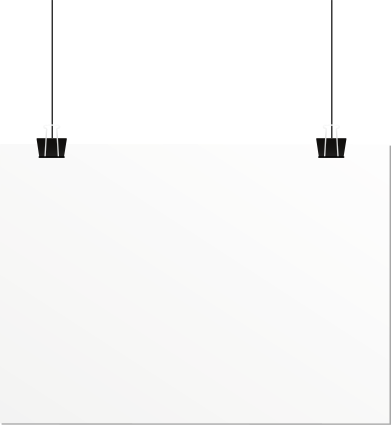 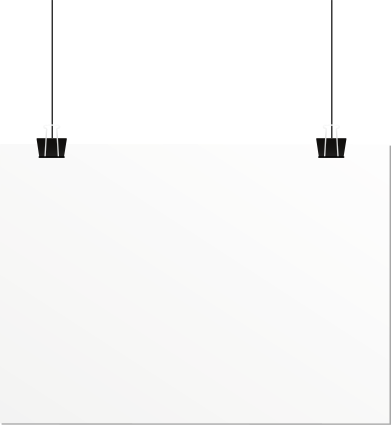 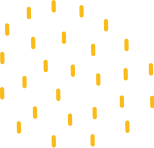 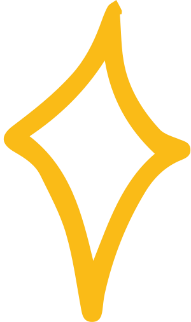 CẢM ƠN CÁC EM ĐÃ CHÚ Ý LẮNG NGHE BÀI GIẢNG!
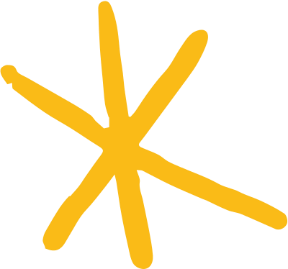 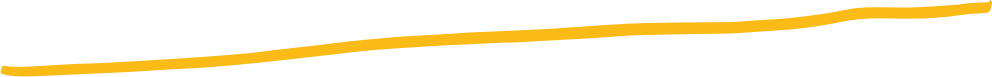 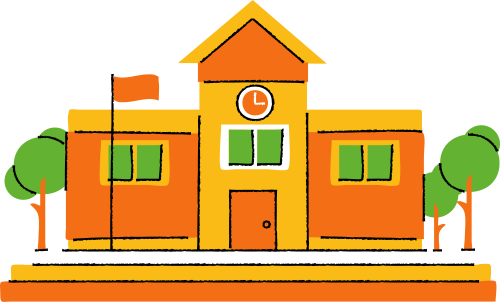 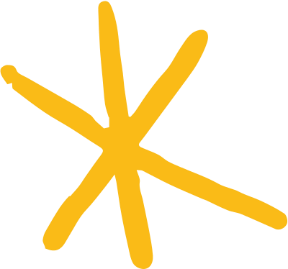